FAFSA Changes that WILL Impact Your 
College Search!
Cozy Wittman
612-850-5729
cwittman@collegeinsidetrack.com
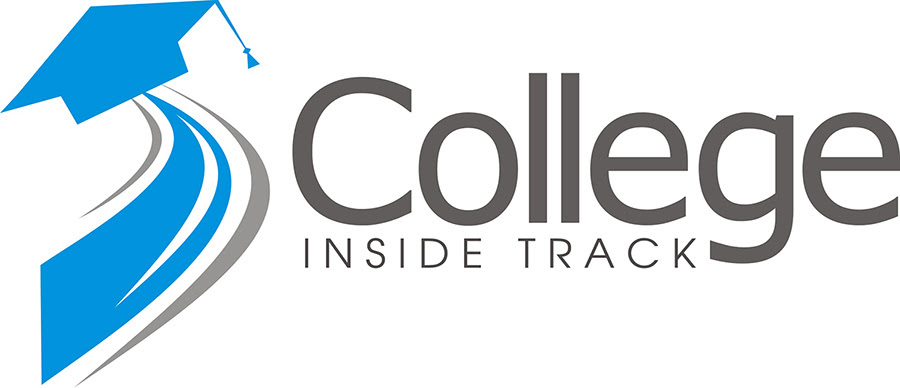 Agenda
FAFSA Review 

Asset Assessment on the FAFSA

Significant Changes

Need vs Merit

Get a Plan in Place!
Why Discuss This Now?
First FAFSA impacted – Fall of 2022 for 2023 Grads
Current sophomore class

Income is a 2 year look back so 2021 income

College students in school in the fall of 2022
FAFSA Review
Filled out fall of senior year and each subsequent fall

Determines need at both Federal and Collegiate levels

May be a factor in the addition of merit grants & scholarships

Application for the Federal Student Loan Program

Creates a great deal of confusion and stress
How is the FAFSA use by colleges?
FAFSA is used to determine need based aid by the college

Families can be need based at some schools and not at others
-
=
EFC (SAI)
Need
Sticker Price
Asset Assessment on FAFSA
Parents
5.64% assets – income up to 47%
Students
20% assets – income 50%
Grandparents
Not assessed at all
Areas of Significant Change
# of Students in College
1 = $60K
2 = $30K
1 = $60K
2 = $60K
Expected Family Contribution
Student Aid Index
[Speaker Notes: 2 separate buckets of money, some families get to draw from both buckets but every family can draw from the merit bucket if they understand how it works.]
Current Formula
-
-
-
=
=
=
$60,000*
Expected Family 
Contribution
$30,000
EFC
$30,000
EFC
$0
Demonstrated Need
$25,000
Demonstrated Need
$5,000
Demonstrated Need
$55,000
Sticker Price
$55,000
Sticker Price
$35,000
Sticker Price
*EFC of $60K equates to a household income of $235K and 2 kids
New Formula
-
-
=
=
$60,000
Student Aid Index
$60,000
Student Aid Index
$0 Demonstrated Need
$0
Demonstrated Need
$35,000
Sticker Price
$55,000
Sticker Price
Need dollars lost = $30,000
The Grandparent Challenge!
Grandparents send money
Student must report on FAFSA
FAFSA currently counts as untaxed income
Untaxed student income assessed – 50%
Need based aid reduced = college more expensive
Grandparent Impact Change
Current
If access to need – negative impact
Counted as income for the student – 
Can decrease aid potential for student
On new FAFSA
No impact to student
Real world implications for families saving for college
Opportunity for advisors to connect w/ next gen!
[Speaker Notes: Do divorce poll]
Time to connect with college savers!
Huge implication around where families might save money

Opportunities for families that have others who want to help

Can be any other person – godparent, aunt, etc
MYTH ALERT!! 
Saving for college doesn’t keep you from getting need based aid!!
Current Day
Where the Student lives 51% of the time
Not tied to who claims dependency on taxes
DivorcedFamilies
New -Who Fills out the FAFSA
Who has the bulk of financial support

If equal -  household with highest income
How things count
Must be legally separated or divorced
Alimony no longer counts as income
47% vs 5.64%
[Speaker Notes: Financial support timing is the prior tax year]
10 years ago, a family could shelter $52,400 in assets, today that number is $6-7K (down from $11,900)
An over focusing on “need” means people blind themselves to the best options to reduce cost!
High Net worth families should still fill out their FAFSA
Looking for ways to “reduce” assets doesn’t generally work
Assets only account for 5.64% of the formula, their impact is minimal compared to income
Need vs Merit – How do they compare
Need
Merit
Determined by FAFSA outcome and potentially the CSS profile
Based on aspects of the student the college deems most beneficial to them
Grant or scholarship from the college
Grant or scholarship from the college
Re-evaluated every year
Typically last for the entire 4 years, ask if unclear
Nearly all schools address some level of need but the vast majority leave much of it uncovered
NOT ALL COLLEGES GIVE MERIT AID and it varies greatly school to school
Anatomy of 1 College’s Merit Aid
Demonstrated Interest                                              $3,000
Lives out of state                                                        $2,000-$15,000
Every “A” on the transcript                                       $62 per “A”
Rigorous class                                                             $400 for every AP, IB, etc
Excellent letter of recommendation                       $1,800
Increase ACT score                                                    $425 per point above avg
FAFSA                                                                           $1,800
CSS/Profile                                                                  $2,500
Essay                                                                            $1,100-8,500 for excellent
Quiz
What is the most expensive education?
The one that never gets completed!
What percentage of students transfer at least once?
 6%
 14%
 25%
 38%
 50%
38%
The national transfer rate:
*State school to state school – private to any other style of college is much larger
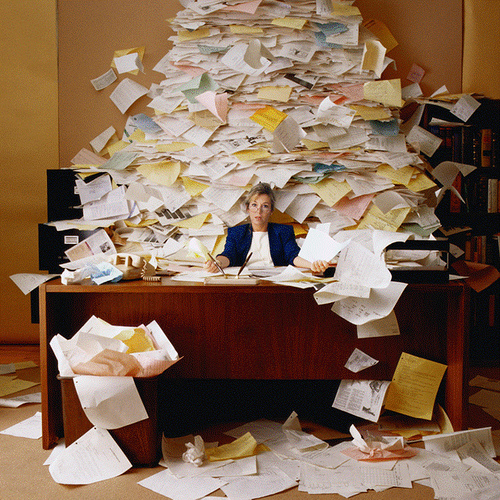 We help navigate the complicated process and find the right fit
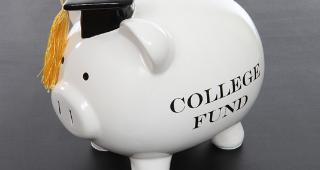 We ensure you get best pricing for your list schools
We are a neutral third-party that students listen to
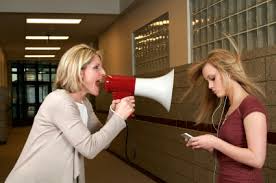 [Speaker Notes: The resolution on this photo is poor. If you want to use the image, I recommend purchasing the full-res image from Getty:
https://www.istockphoto.com/photo/woman-yelling-through-a-bullhorn-at-an-unfazed-teenage-girl-gm172808685-5586427]
Free Family Consultation
Answer your questions

Discuss your goals and suggest strategies

Rough EFC – FAFSA outcome

Suggest the right path – need vs merit or both
Housekeeping!
Sophomore/Junior families - Take advantage of the hour consultation – fill out your google form!

Student too young – fill it out – we’ll reach out when appropriate!

Follow us on Facebook/Family Newsletter

Share us with people you know!
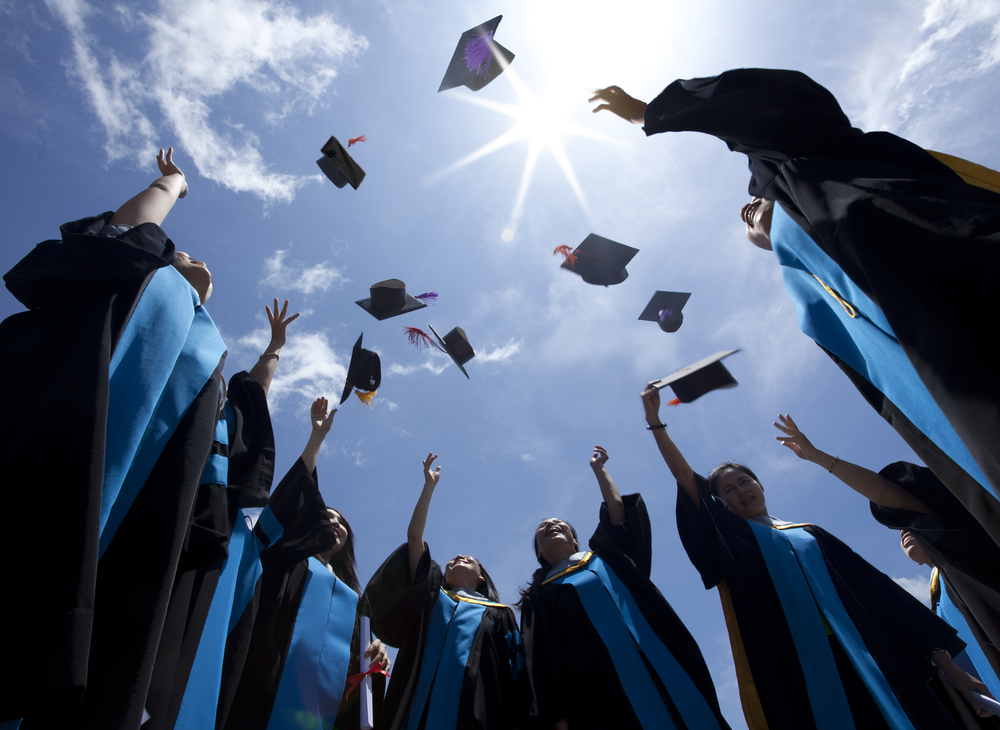 Questions?
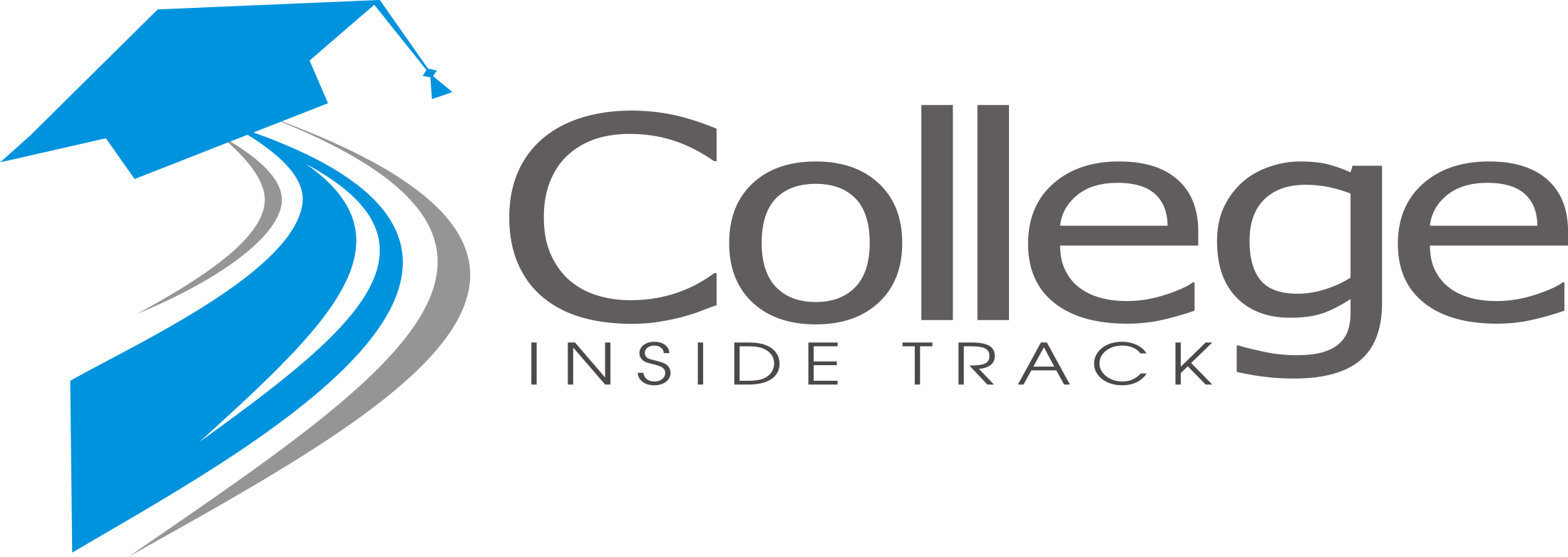 Cozy Wittman
cwittman@collegeinsidetrack.com
612-850-5729